Strategic Corporate FinanceRecent insights in payout policiesHenk von EijeUniversity of Groningen
Great to be invited
Who am I?
http://www.rug.nl/staff/j.h.von.eije/
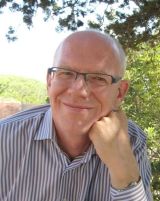 4
Where is Groningen?
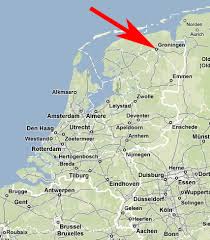 5
A small, but old city
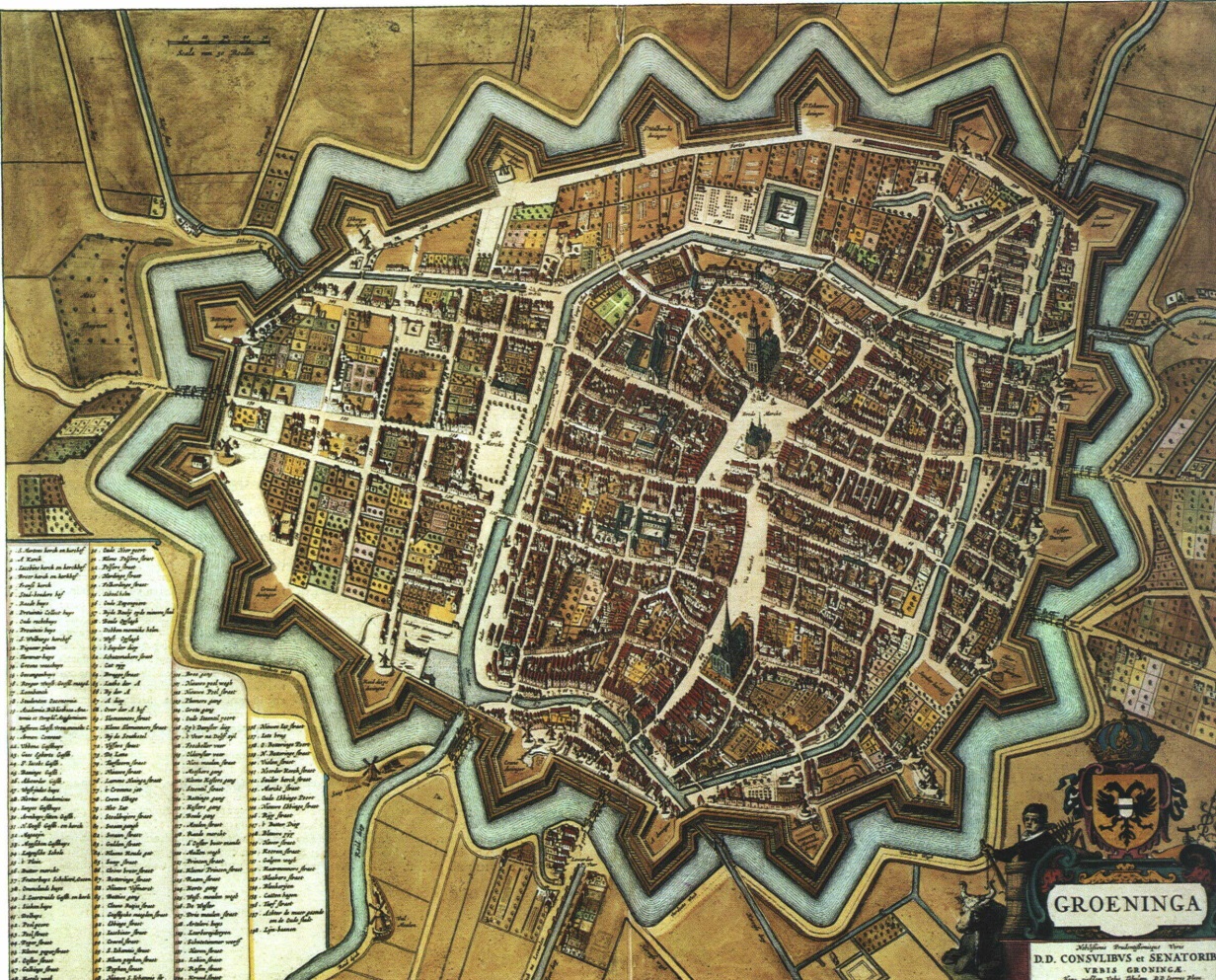 6
With a rather old university
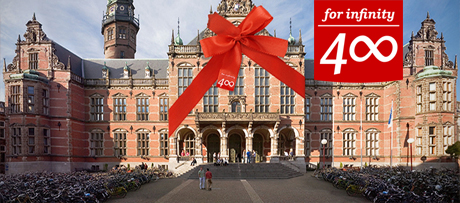 7
A student city
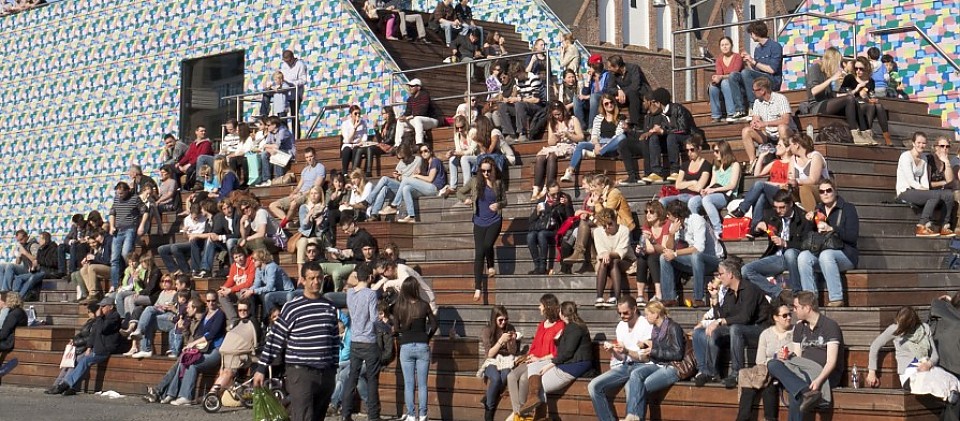 8
With a soccer/football club
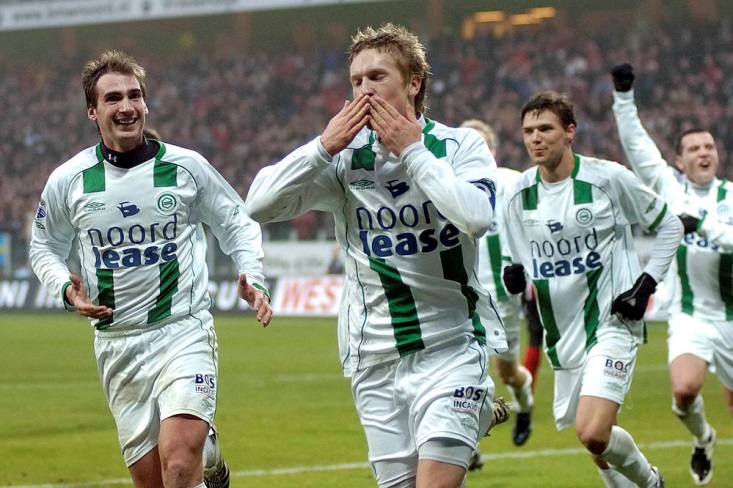 Now the issue of payouts
Background: 2 papers
Henk von Eije and William L. Megginson (2008), Dividends and share repurchases in the European Union, Journal of Financial Economics, 89, 347-374. 

Henk von Eije, Abhinav Goyal, Cal Muckley, Does the information content of payout initiations and omissions influence firm risks?, Journal of Econometrics, forthcoming
Many payout questions
What are payouts?
How do we measure them?
Do managers like them?
What are the long term trends?
What causes firms to pay or not to pay
If firms pay, what causes them to pay more?
Do shareholders like payouts?
Do debtholders like payouts?
What can you tell me on payouts?
Payouts
What are payouts?
cash dividends and 
repurchases (buy backs)

How do we measure them?
by amounts paid and 
whether firms pay or not
When do they occur? (institutional aspects)
Dividends are announced (announcement day), if restrictions set by banks and bondholders are avoided
Record day owners get dividends, then the stock is ex dividend (ex dividend day)
Generally the price of the stock declines but with a smaller amount per share than what is paid per share (tax reasons?)
Repurchases are announced, and generally during a (long period of time) shares are bought back
Payout issues
Lintner (1956) 

M&M (1961) and market imperfections
Payout puzzles (tax imperfection)
Declining propensity to pay
Agency theory and other imperfections

Signaling (maturity and risk reduction)
Do managers like dividends?
Lintner (1956) interviewed managers and developed a theory, which is still very relevant
Firms increase dividends if their earnings increase
BUT, firms do not increase dividends directly 

Managers are risk averse and adapt dividends slowly to earnings, because they are very afraid to reduce dividends if earnings become less
Lintner
Lintner’s theory can be measured by:

	Dt = a0 + a1Et  + (1 - a2)Dt-1 
 	
Where a1 represents the sensitivity of dividends to current earnings and a2 the speed of adjustment to current earnings
a1 and a2 in the EU
Dividends and repurchases
Lintner conclusion for EU
Managers are inclined (or forced) to payout more dividends (10.9% before 2000, 21.2% thereafter) …
Similar for total payouts (16.5% and 33.9%)

AND they also react faster to earnings
Then came modern finance theory
Modigliani and Miller (1958) capital structure 

Miller and Modigliani (1961) dividend policy (paying now or later, or by dividends or repurchases) is irrelevant

IFF the capital markets are perfect and investors rational, then it is impossible to create value systematically through payout policies
What was the imperfection that Lintner (1956) found?
Lintner after M&M 1961
Lintner found that managers may not be indifferent, though according to M&M investers/owners/stockholders would be indifferent in perfect markets

Moreover, managers are risk averse, and invester/owners allow them to be so with respect to dividends
And it also implies …
That shareholders conclude on managerial behavior
Initiating dividends may be a signal of an increase of higher future earnings (or of more stable future earnings)
It may also indicate that managers do not want to use the cash for themselves

Stopping (omitting) dividends is very bad
Dividends
With dividends the shareholders are indifferent to paying dividends if the dividend per share (after tax) is equal to the reduction in asset value per share caused by the cash dividend payment
However, dividends are taxed by personal income tax, and then shareholders lose some value to the government

With a tax imperfection: do not pay dividends!
Repurchases
With repurchases the firm uses the cash to buy shares. Shareholders who sell the shares get the cash. Shareholders who do not sell get access to the remaining cash flows and assets
A fair repurchase price equals the value of the remaining assets per remaining shareholder

But, because repurchases are also taxed, firms should not repurchase either!
Funky dividends
http://www.youtube.com/watch?v=MUsaSCRdtYI
Payout puzzle
Despite taxation of dividends and repurchases, firms still pay out! 

Is this caused by stupidly managed firms?
Payouts by asset decile EU
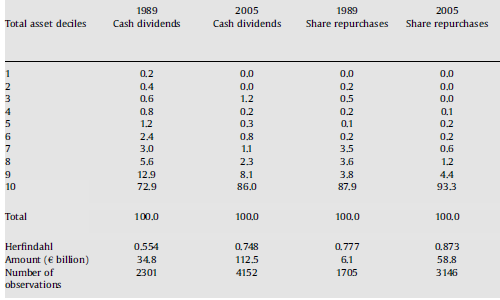 Dominance of large firms
Mostly payouts are done by large firms. 
Are their managers less knowledgeable than managers of small firms?

This is not very likely; in fact small and large firms are generally rationally managed, though not necessarily on behalf of the shareholders

So there may be other reasons than stupidity!
Tax rates differ too
Dividends are often taxed at a higher rate than repurchases

So what should be paid more?
Dividends or repurchases?
Trend in total payout amounts (EU)
Dividend and repurchase amounts
If dividends are taxed more, dividend amounts should be lower than repurchase amounts
In fact the opposite is true, so tax may not be the major driver

But … repurchase amounts increase faster and Skinner (2008) finds that repurchases are dominant now in the US

Still, tax is -at best- a relative explanation
Non-tax explanations
Irrational behavior?
Asymmetric information?
Signals on future earnings
Signal on lower growth opportunities
Agency problems?
Size, leverage, retained earnings, age 
Firm risk?
Country / industry / firm background?
Irrational behavioral theories
Clientele effects
Shares owned by widows, orphans, elderly and/or financial institutions (Mutual funds)
Cyclical managerial behavior
Only paying if dividend payers have a higher price to book value than non-payers (Baker and Wurgler, 2004)
Dove in the hand theory
http://slack-time.com/music-video-4944-wiley-money-in-my-pocket-cash-in-my-hand
Amounts versus payers
Dividend and repurchase amounts have been increasing
But what happened to dividend and repurchase payers?
Trend in cash dividend payers
What may have caused this?
1) …
2) …
3) …
What may have caused this?
New firms get listed and have less spare money (1)
Existing firms may also have different characteristics nowadays (2)
There may be a declining propensity to pay according to Fama and French (2001) (3)
Fama and French, 2001
The propensity to pay cash dividends has declined in the USA

Young listed firms are generally smaller, have less earnings and need more cash for investments and growth

So control for these firm characteristics (What measures would you use?)
Four variables of F&F 2001
Firm size (+), Earnings (+), Past investments (-), Expected growth (-)
Measure the sensitivity of paying (or not paying) for these variables in an early period
Keep the resulting parameter estimates constant for next years and use these to estimate the number of expected payers

Compare these to the actual number of payers
Dividends disappear also in the EU
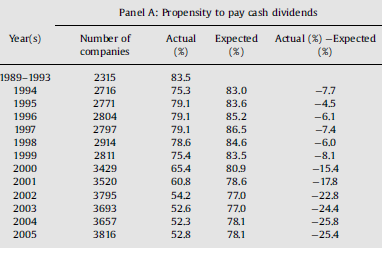 But repurchasing firms appear
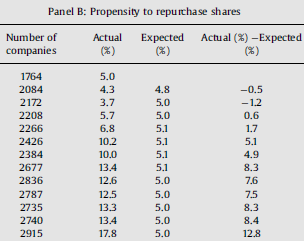 Remember the explanations
Earnings
Asymmetric information?
Growth opportunities, investments
Agency problems?
Size, leverage, retained earnings, age 
Firm risk?
Country, industry and firm background?
Irrational behavior?
Tax
What drives firms to pay?
Conclusions on payers
Agency costs 
Size (Lsize), Leverage (LLR) and AGE influence cash dividends significantly in the expected direction 
Earnings (LEA), investments (LDDA) and growth opportunities (LMBF), and industry (T) also do so
Moreover firm risk (LSDS), Tax (DTP), and being in a common law country does so too
What drives payment amounts?
Similar conclusions on payment amounts
Again agency costs and growth opportunities
Size (Lsize), Leverage (LLR), AGE and retained earnings (character of firm age)
Earnings (LEA), investments (LDDA) and growth opportunities (LMBF), and time (T) also do so
New correct significant variables are cash holdings (LCASHA) and being a privatized firm (PRIV)
Second paper
In 2002 Grullon et al. indicate that the value may increase –not as much as a signal of future earnings- but as a signal on firm maturity and a concomitant reduction (increase) in risk

We check whether this is the case after major payout event initiations (omissions) in an econometric precise way
Risk effects (US)
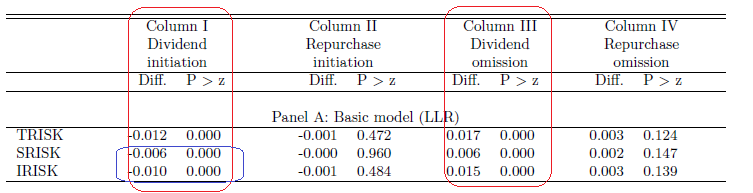 No systematic differences between initiators and omitters
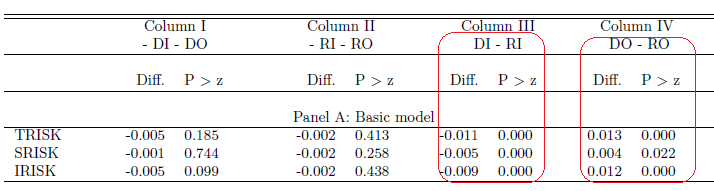 Conclusion
We find the expected risk effects for dividends but not significantly so for repurchases

Interestingly, it is not only systematic risk, but also idiosyncratic risks

Unanswered: Do the positive (negative) value effects after initiations (omissions) arise from risk effects and does idiosyncratic risk also matter?
What to remember?
Payouts consist of dividends and repurchases and is measured by amounts and incidence (paying firms)
Lintner (1956) developed a very important theory based on managerial risk aversion
After Miller and Modigliani (1961) many theories are developed that (partially) work in the EU, like tax, irrational behavior, agency theory, and maturity signaling
There is a major reduction in firm risks after initiations and an increase after omissions
Спасибо